Plug In Show and Tell:
Enhancing ArchivesSpace Spawn Functionality
Karla Irwin  
Special Collections and Archives Technical Services Librarian

ArchivesSpace Member Forum
Austin, Texas ·  August 2, 2019
Background
Began ASpace implementation in April 2014 
currently using v 2.5.1

No previous collection management system
diverse sources of legacy metadata: hand-written logs, typed print-only inventories, homegrown and proprietary databases, electronic docs...
3,000+ individual oral history interview records

Batch create accession records
export legacy collection-level description from homegrown databases as CSV
transform and map CSV to ASpace accession import
batch import CSV as accession record
Goals
Represent all our holdings in ArchivesSpace
Backlog Elimination Project 2017-2020
prepare for new DAMS (soft launch early 2020)
spawn resources from legacy accessions

Improve workflow efficiencies

Standardize legacy metadata (DACS compliant)

Plugin function goals 
Batch spawn resources from accessions
spawn multiple resources (rather than one at a time)
auto-populate several required note fields upon spawn
spawn all content in accession record
[Speaker Notes: * Included in default spawn but UNLV did not add subjects or classifications to its accession records. UNLV has the plugin to add one subject and one classification with spawn from accession record to resource record.]
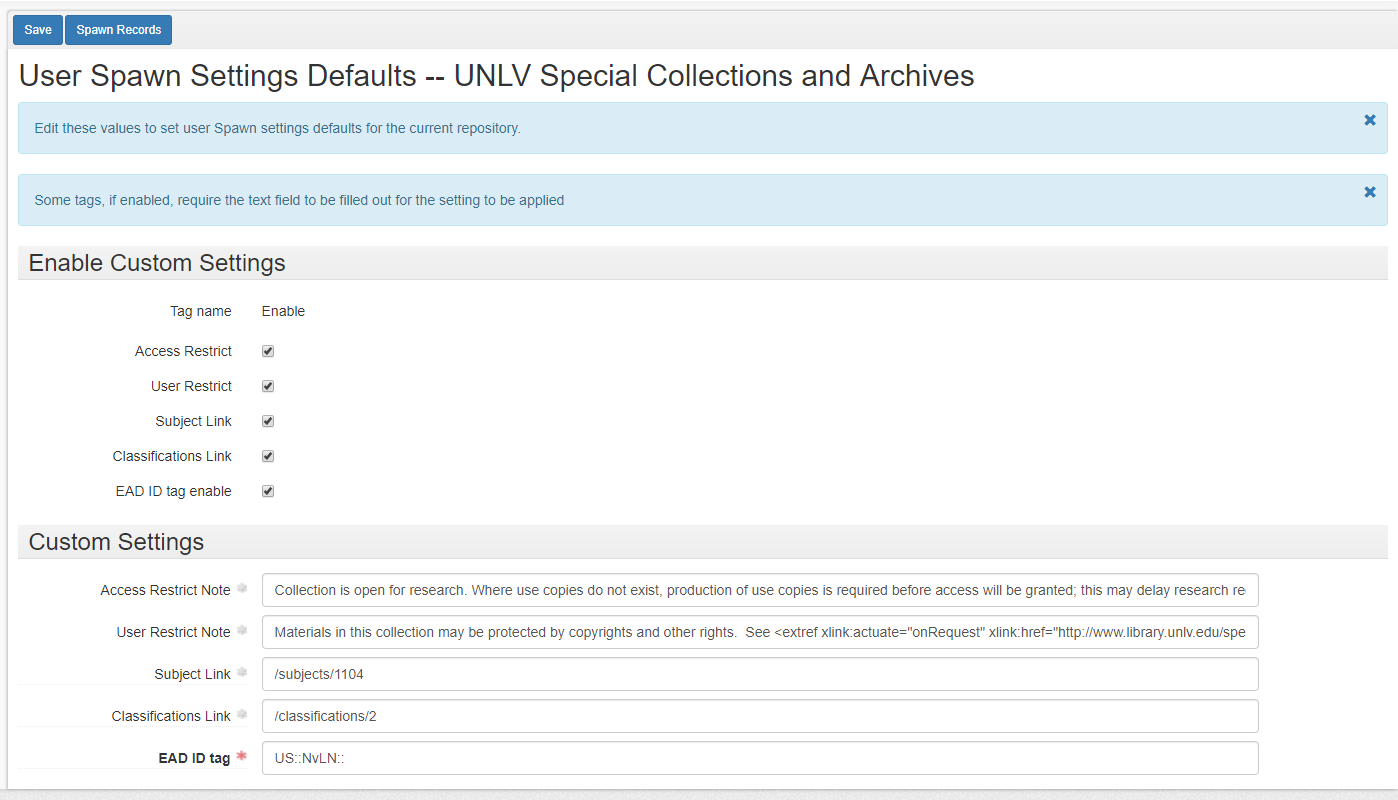 [Speaker Notes: Demo]
Further Information
Code shared through GitHub:
https://github.com/UNLV-Libraries/ArchivesSpace-authority-project

Open-Source Opens Doors: A Case Study on Extending ArchivesSpace Code at UNLV Libraries
http://bit.ly/osodunlv
Contact us:

karla.irwin@unlv.edu

seth.shaw@unlv.edu